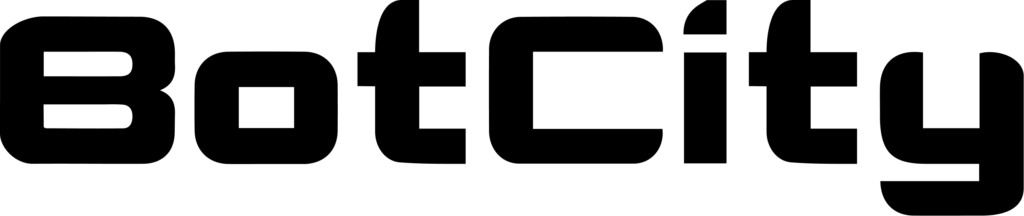 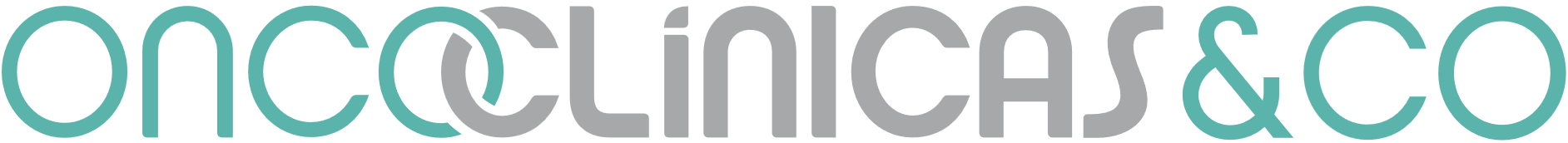 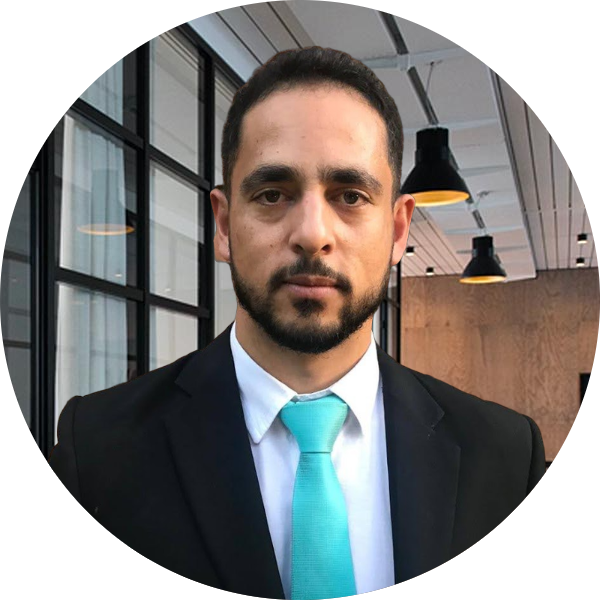 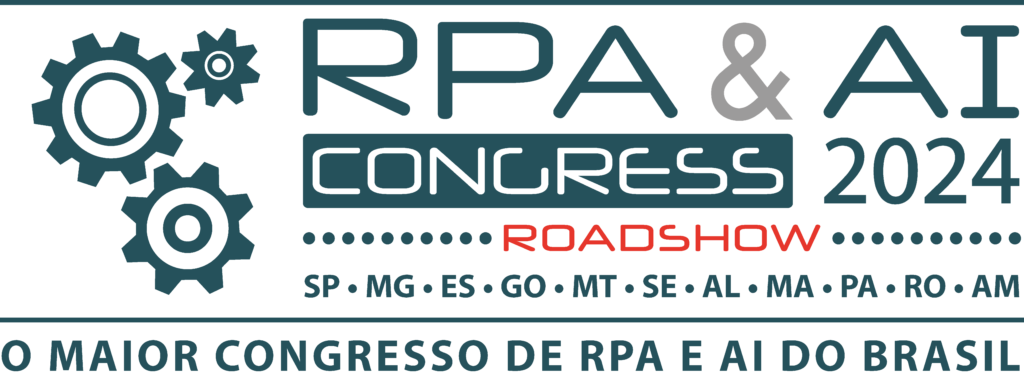 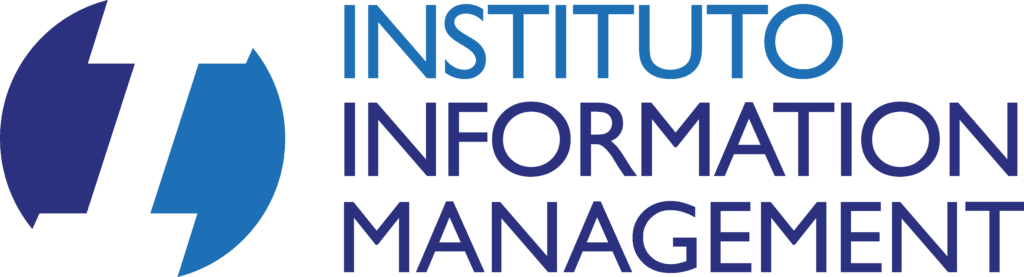 José Roberto
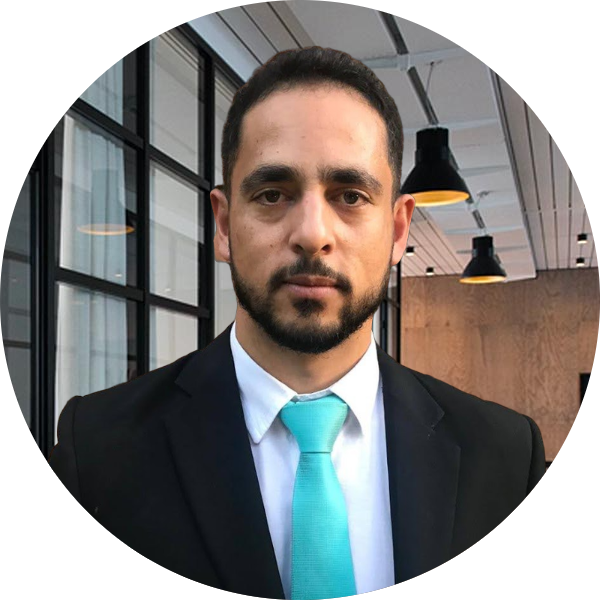 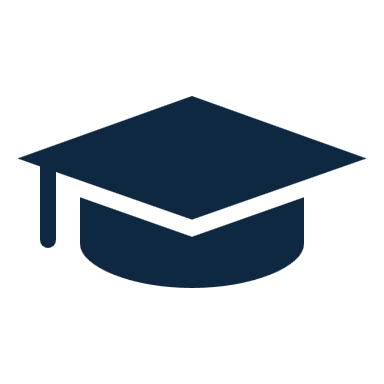 Engenheiro eletricista e especialista em gestão de projetos
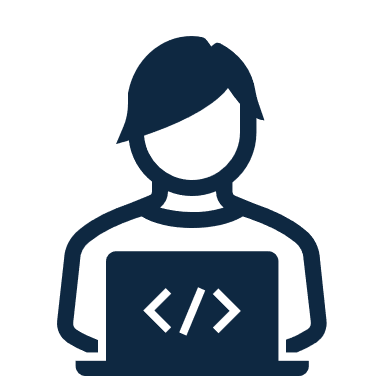 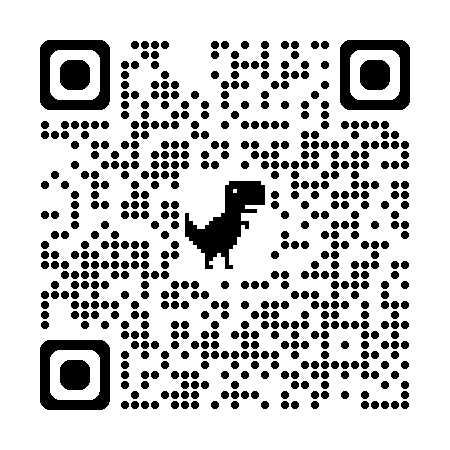 RPA Tech Lead
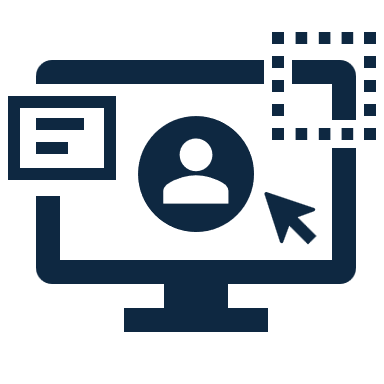 Mais de 8 anos atuando em todo o ciclo de vida do RPA
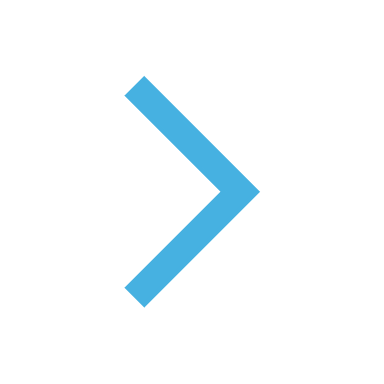 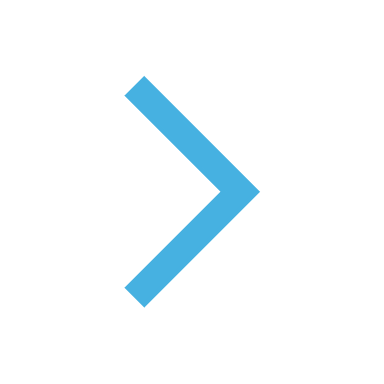 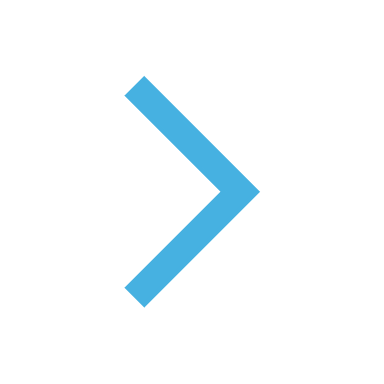 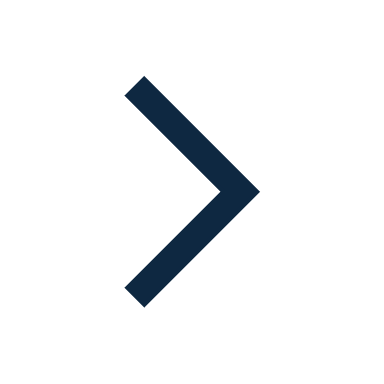 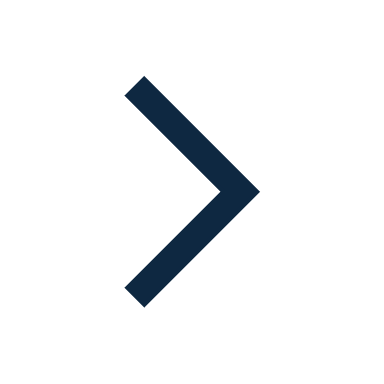 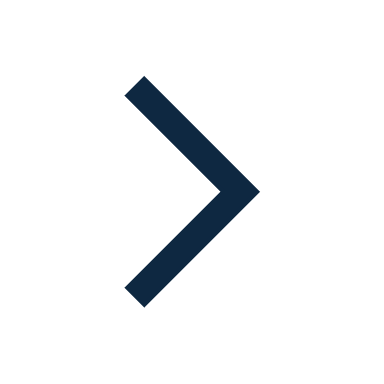 Fundado pelo oncologista clínico Bruno Ferrari em 2010, na cidade de Belo Horizonte
Presente em 39 cidades brasileiras com 145 unidades entre clínicas, laboratórios, hospitais e centros integrados de diagnóstico, tratamento, ensino e pesquisa
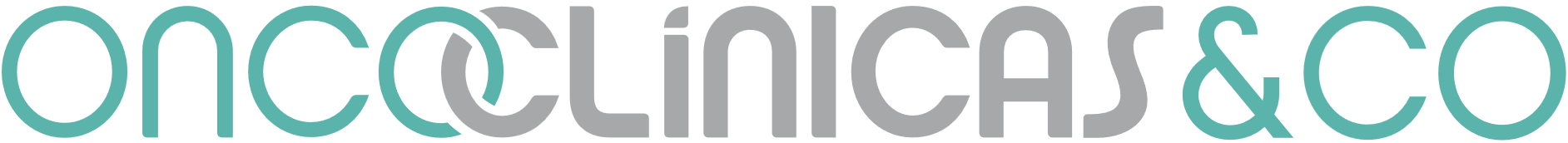 Líder no segmento oncológico do país
Case: RPA no Grupo Oncoclínicas
Problemas com a antiga Plataforma Low Code
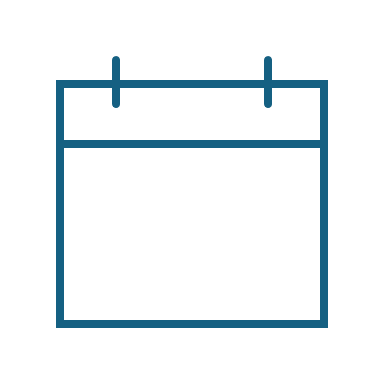 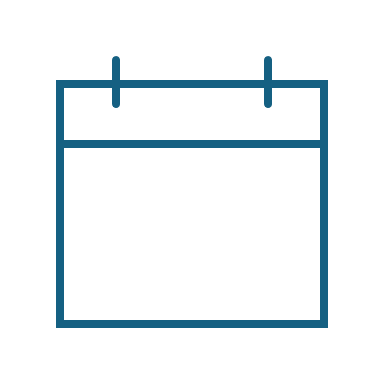 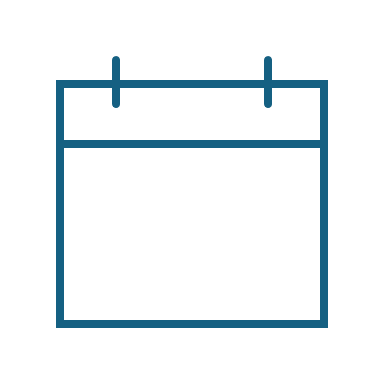 Novembro
2022
Agosto
2022
Outubro
2022
Renovação das licenças Low Code
Início da análise das alternativas do mercado
Plataformas de Low Code
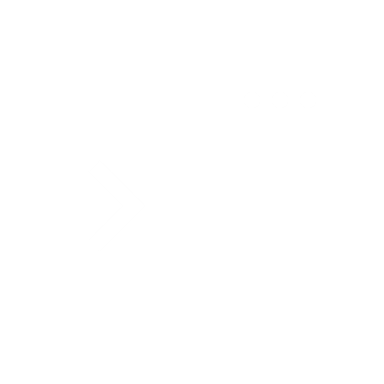 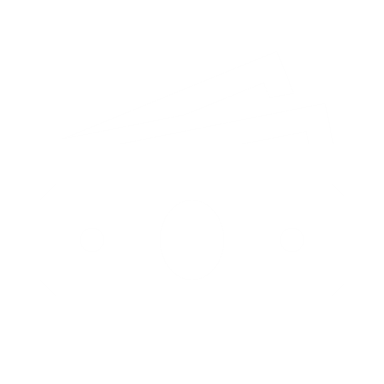 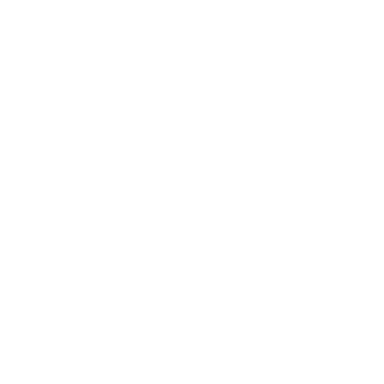 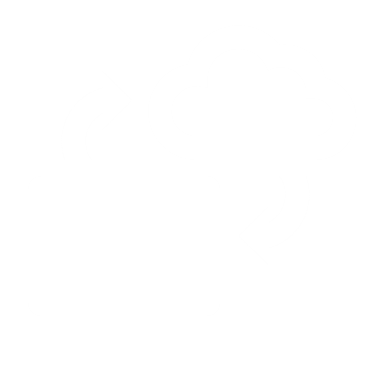 Licenças de Control Room, desenvolvimento, Runner...
Alto custo com mão de obra especializada
O código é propriedade da plataforma
Máquinas virtuais de alto desempenho. Uma por Runner
Case: RPA no Grupo Oncoclínicas
Problemas com a antiga Plataforma Low Code
Contratação da Bot City e início da migração
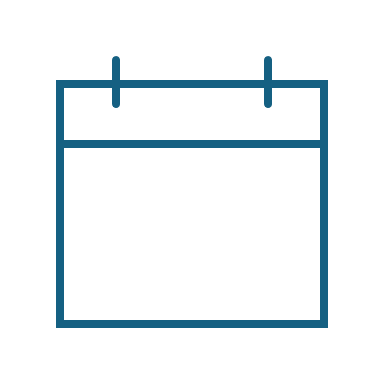 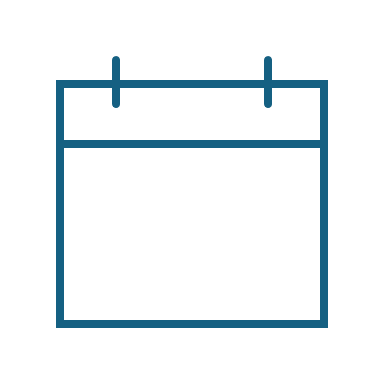 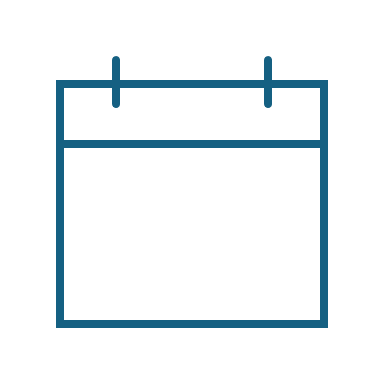 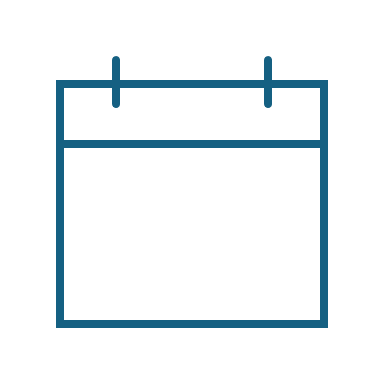 Novembro
2022
Março
2023
Agosto
2022
Outubro
2022
Renovação das licenças Low Code
Início da análise das alternativas do mercado
Linguagens Abertas (Python, Java, JavaScript)
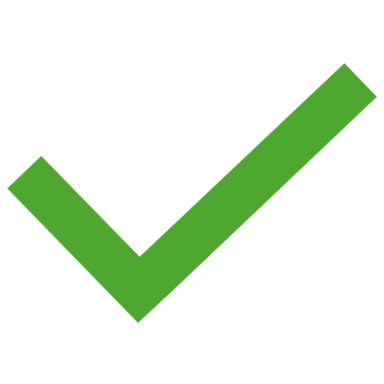 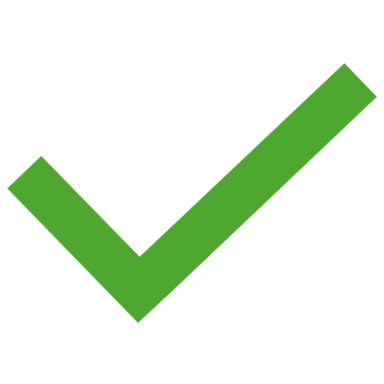 O código pertence à empresa
Licenciamento mais barato e completo
É possível executar um robô (em background) na mesma VM, na mesma sessão
Mão de obra mais abundante e menos custosa
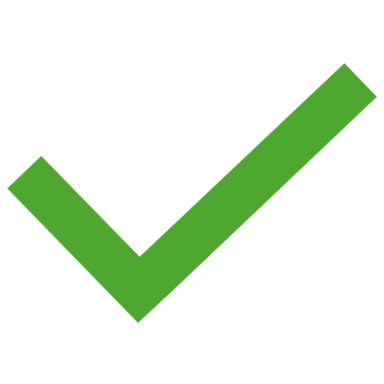 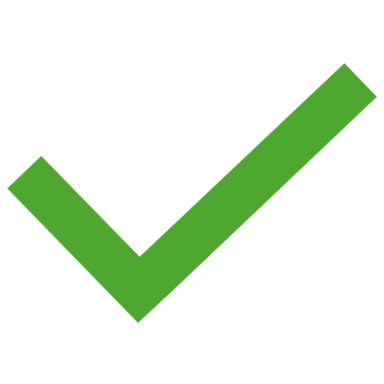 Case: RPA no Grupo Oncoclínicas
Problemas com a antiga Plataforma Low Code
Contratação da Bot City e início da migração
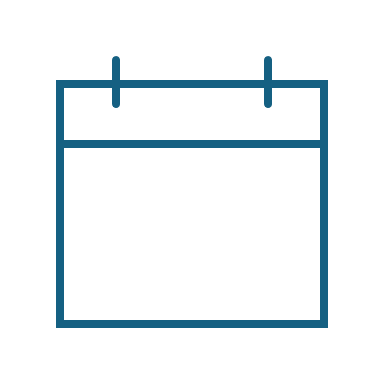 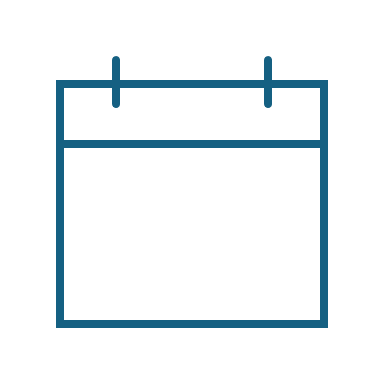 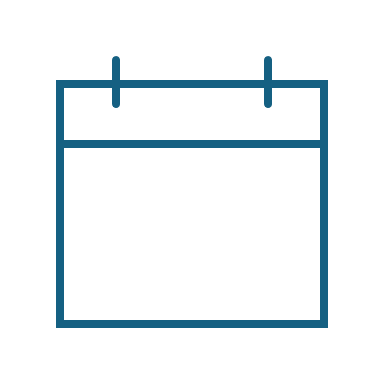 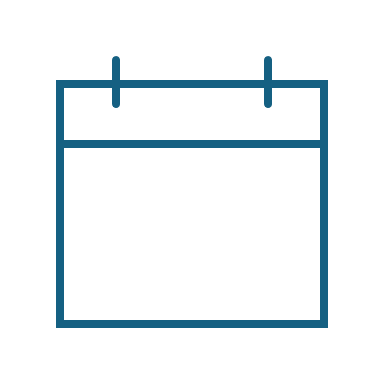 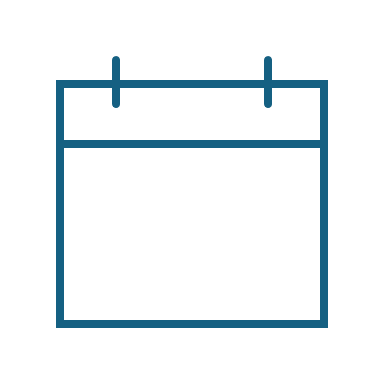 Novembro
2022
Março
2023
Janeiro
2024
Agosto
2022
Outubro
2022
Renovação das licenças Low Code
Início da análise das alternativas do mercado
Migração concluída
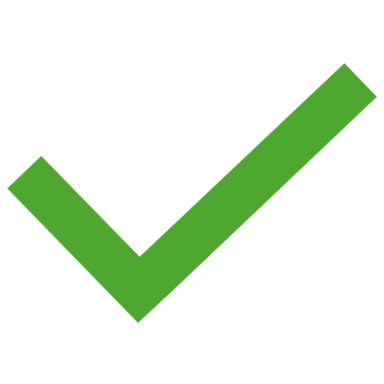 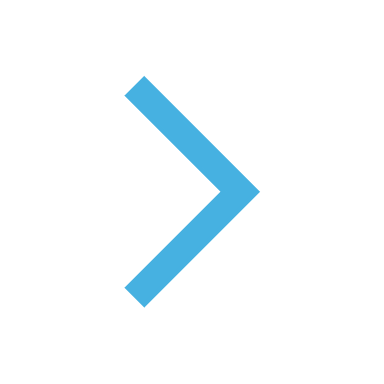 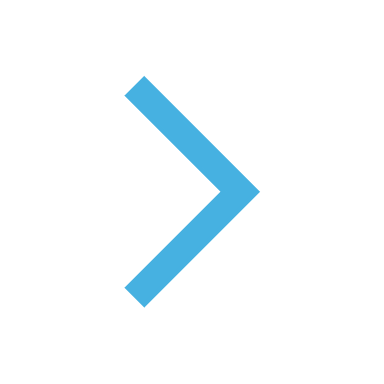 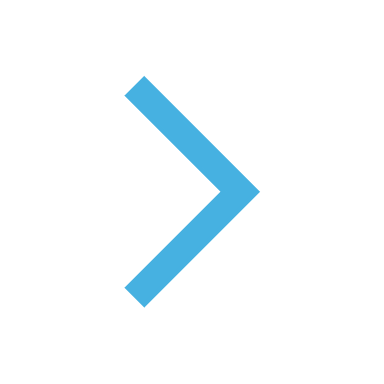 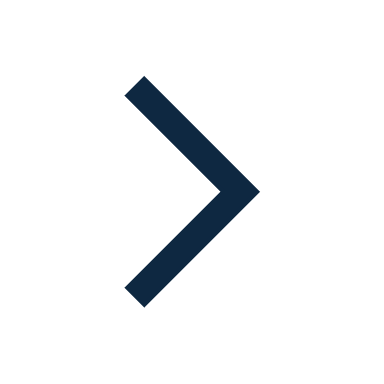 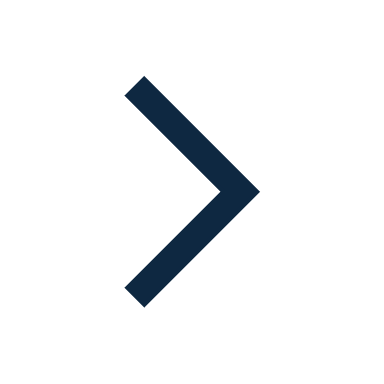 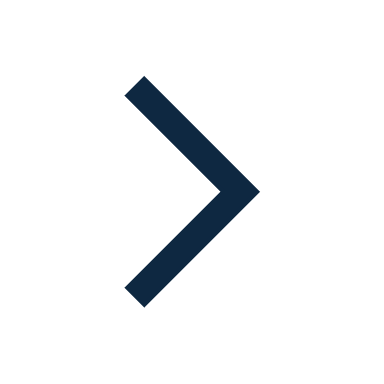 21 robôs migrados
Resultados
35 Novos robôs desenvolvidos
Zero indisponibilidade e quebra de robôs
Low Code
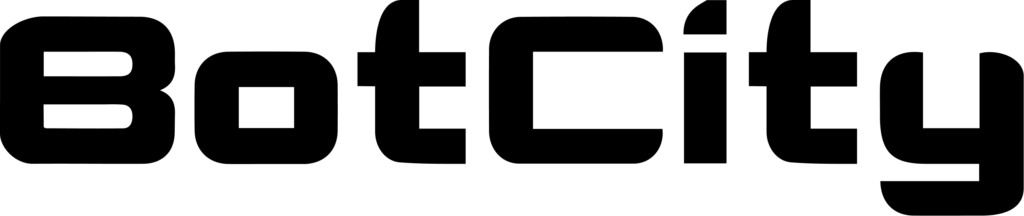 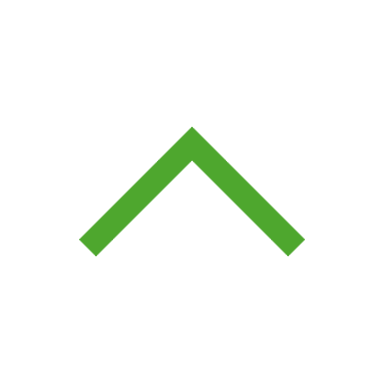 Runners
20
15
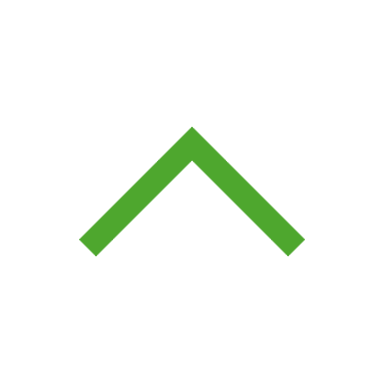 Máquinas virtuais
15
3
Ganhos Financeiros
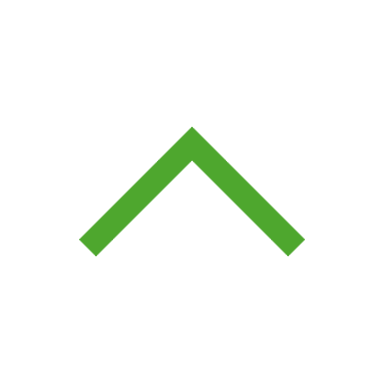 Desenvolvedores
4
5
+R$ 400K economizado ao ano
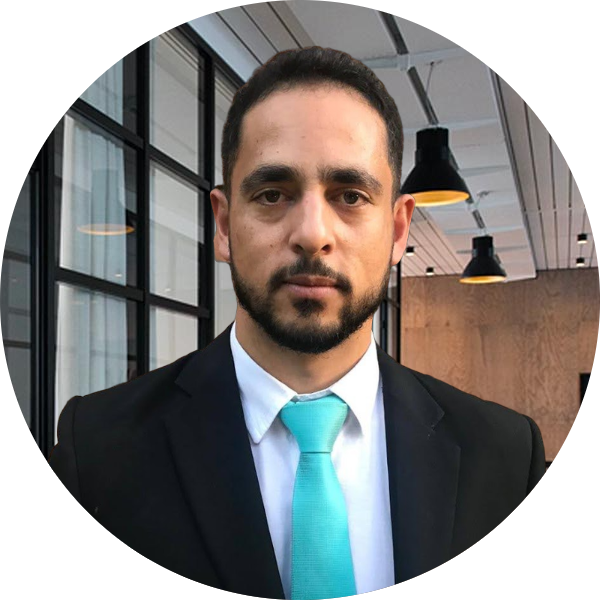 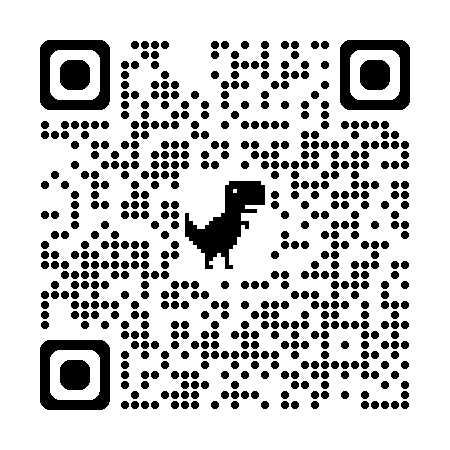 Muito obrigado